CORROSIVES
CARBOLIC & OXALIC ACID
Dr Filza ali & Dr Naila 
Forensic Medicine & Toxicology
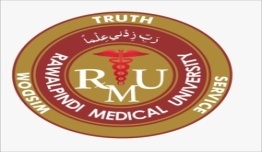 Motto Of RMU
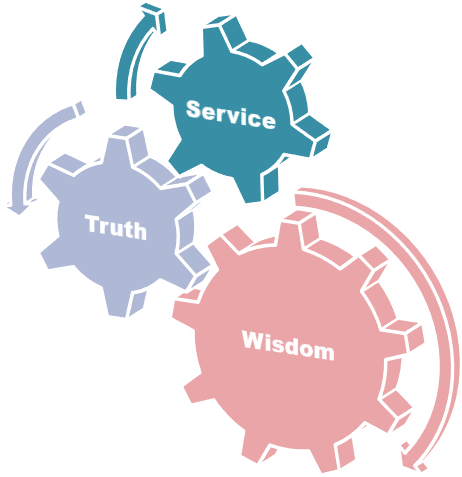 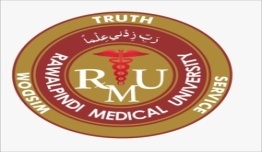 Vision of Rawalpindi Medical University The Dream/ Tomorrow
To impart evidence based research oriented medical
education
To provide best possible patient care
To inculcate the values of mutual respect and ethical practice of medicine
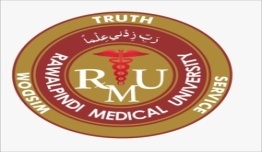 Professor Umar Model of	Integrated Lecture
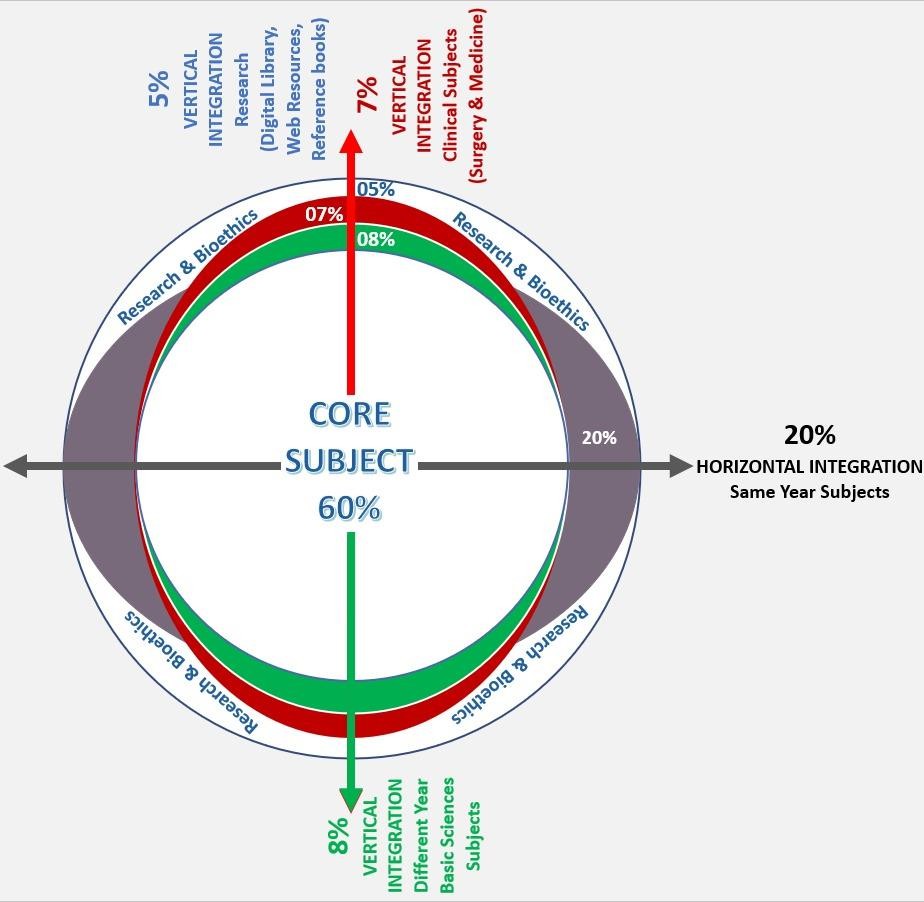 20%
Horizontal Integration Physiology Biochemistry
60%
Core subject
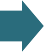 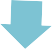 8%
Vertical integration
Pathology Pharmacology
7%
Vertical integration
Clinical integration
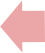 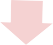 5%
Vertical integration Research,
professionalism
Ethics Digital library
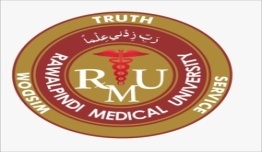 SEQUENCE OF LGIS
Learning Objectives 
Core concept 70 %
Horizontal integration related to Pathology and Pharmacology 15 %
Relevant clinical concepts and medico legal application of core knowledge / Vertical integration 10%
Research article relevant to the topic 3%
Ethics and family medicine 2%
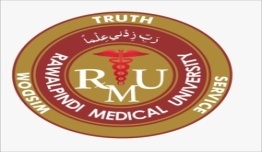 Learning Objectives:
Classify Corrosives and state its mechanism of actions.
Briefly explain the clinical effects of Carbolic & Oxalic
Acid on human body.
State the fatal dose and management of Carbolic &
Oxalic Acid
Briefly describe the postmortem findings in oxalic acid &
carbolic acid poisoning
	State	the medico legal importance of throwing of corrosives
Core Concept
Carbolic Acid
(Phenol) (coal tar derivative)
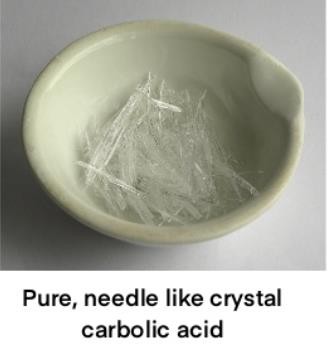 Colorless
Prismatic
Needle like crystals that turns pink and liquefies when 	exposed to air
Core Concept
TASTE:
Burning, sweetish
SMELL:
Carbolic or phenolic
Slightly in water
Freely in	glycerin, ether, alcohol
SOLUBILITY:
Core Concept
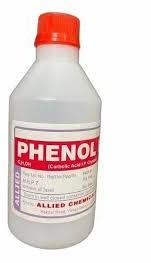 USES:
	Antiseptic Disinfectant
Chlorinated phenol	(Dettol)
Manufacture of plastic



Core Concept
Absorption
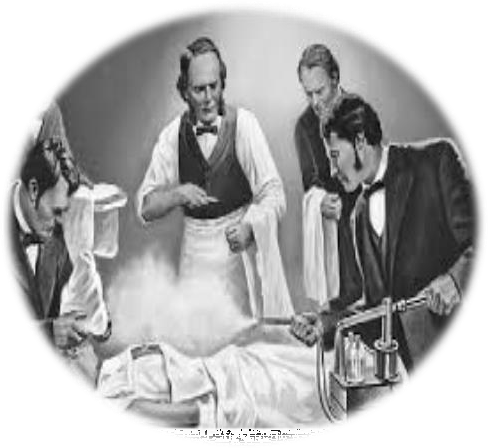 GIT
Respiratory	tract
Rectum
Vagina
Serous Cavities
Wounds
Skin (intact)
Core Concept
Excretion:
Converted into Hydroquinone + Pyrocatechol and excreted in urine. Traces are excreted by lungs, salivary glands, and skin
Fatal Dose:
1 – 2gm
Fatal Period:
3 – 4 hours
Core Concept
SIGNS & SYMPTOMS
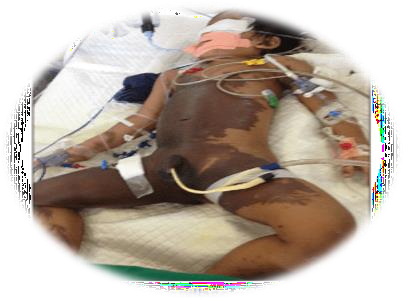 Local
burning pain,
Numbness
tingling anesthesia
corrosion and produce white scar, which falls off in few
days leaving brown stained area
Core Concept
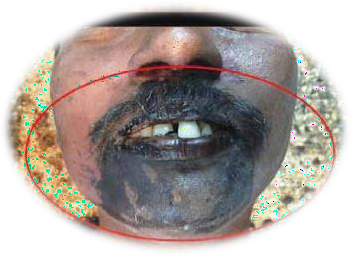 Systemic
GIT: Lips , Mouth , tongue	Corroded
Burning pain followed by tingling numbness and anesthesia.
Nausea and vomiting

CNS: Headache,Giddiness,Unconsciousness,Coma
Core Concept
RESPIRATORY TRACT : Breathing Laboured Pulmonary Oedema, Laryngeal Oedema, Bronchitis
,Pneumonia
Pupils
Pulse
Cyanosis
Breath
Contracted
Rapid, feeble, irregular Dusky
Strong odour
Convulsions
Lock jaw
Core Concept
URINE:
Contains
Scanty albumin
Colourless or slightly green
on exposure to air	…….	Green or black
Core Concept
TREATMENT
Skin Wash with undiluted polyethylene glycol.
Oxygen/ventilatory support
Intravenous fluids and vasopressors to support blood pressure
	Ingestion: Cautious stomach wash with sodium or magnesium sulfate solution
Lidocaine for ventricular arrhythmias
Benzodiazepines for seizures
Vertical  Integration
Post mortem appearance
Phenol smell
Corrosion of skin, at angle of mouth, chin.
Corrosions are initially white but turns brown in colour
Splashing may be noted
Tongue – white and swollen
	Mucosa of stomach is tough, white or gray, corrugated and arranged in longitudinal folds and looks leathery.
Vertical  Integration
Mucous membrane of mouth throat,lips are sodden whitened or ash gray
Oesophagus (mucosa)Tough White or grey Corrugated
	Stomach (mucosa)	Swollen Covered by opaque, grey or brown mucous membrane Contains reddish fluid mixed with mucous
Kidneys Haemorrhagic Nephritis (delayed death)
Brain Congested Oedematous
Urine on exposure to air turns green.
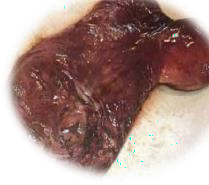 Stomach
Vertical  Integration
Medico legal Importance
Accidental poisoning.
Suicidal ingestion.
Homicide – not possible
Core Concept
OXALIC ACID
ACID OF SUGAR
Core Concept
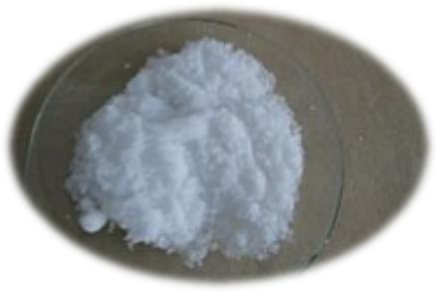 Colourless
transparent
odourless
prismatic crystals resembling the crystals of magnesium sulphate and zinc sulphate
Core Concept
Action: Corrosive Poison
Local– on mucous membrane
Corrosion of mucosa with underlying congestion.
	The corroded area is referred as “scalded” in appearance.
Readily corrodes the mucous membrane of digestive tract


.
Core Concept
Systemic
Vomiting and diarrhea
Hypocalcemia (tetany)
Muscle irritability, tenderness, cramps
Convulsion
Shock
Hypocalcaemia
Renal damage
Core Concept
Vomitus(contains	altered	blood	&	mucus	&	has
“coffee ground” appearance)
Accoucher’s hand due to carpopedal spasm
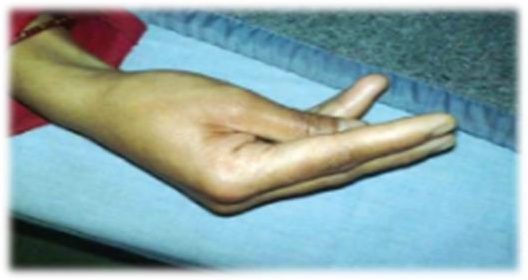 Core Concept
Chavostek’s sign positive.
When tapping is done over facial nerve area, there is spasm of facial muscles
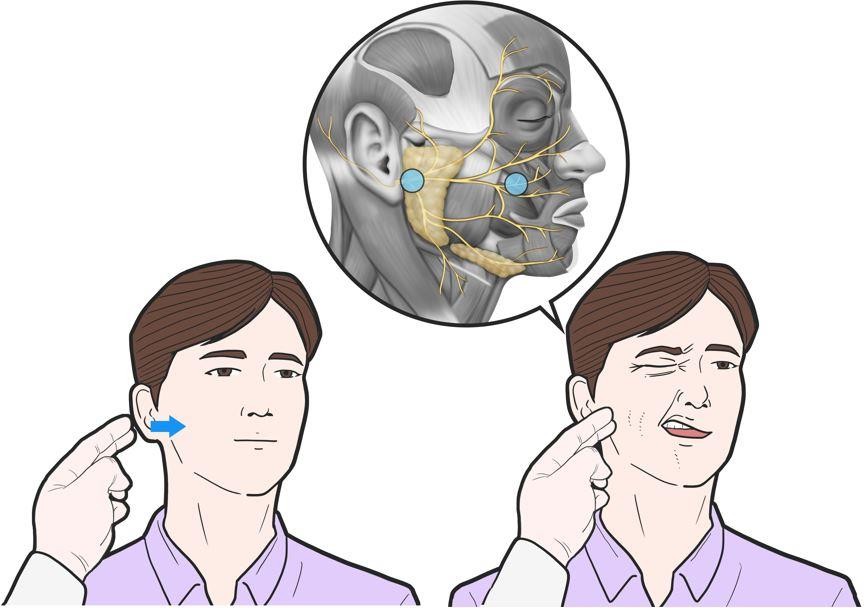 Core Concept
TREATMENT
Local exposure: Wash the affected skin with copious
water
	Give milk or suspension of chalk to neutralize- (30 gms of chalk in water or milk will neutralize 20 gms of oxalic acid)

Give 10% Ca gluconate- 10 ml I.V
Core Concept
IV fluids

Maintain urine output record

Demulcent drinks

Symptomatic
VERTICAL INTEERATION
Autopsy Findings
Scalded mucosa of GIT
Mucous membrane of mouth, tongue, pharynx, esophagus may
be bleached and has scalded appearance
Kidneys show edema, congestion with oxalate crystals in renal
tubules with necrosis of proximal convoluted tubule
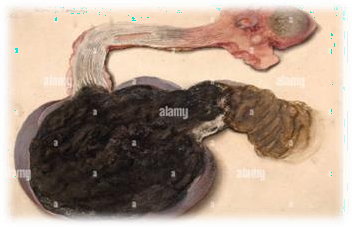 tongue, pharynx, esophagus stomach
VERTICAL INTEERATION
Medico legal Importance
Accidental poisoning – common
Suicidal ingestion – rare
Homicide – not possible
Research
Research
https://www.researchgate.net/publication/290443753_Ing estion_of_Phenol_Carbolic_Acid_Leading_to_Ventricula r_Fibrillation
https://epgp.inflibnet.ac.in/epgpdata/uploads/epgp_conte
nt/S000016FS/P000697/M010642/ET/1516252404FSC_
P10_M10_e-text.pdf
https://journals.indexcopernicus.com/search/article?articl
eId=1676721
Ethics
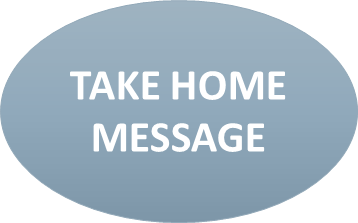 Biomedical Ethics
The principle of beneficence is the obligation of 	physician to act for the benefit of the patient 	and supports a number of moral rules to protect 	and defend the right of others, prevent harm, 	remove conditions that will cause harm, help 	persons with disabilities, and rescue persons in 	danger.
It is worth emphasizing that, the language here
is one of positive requirements. The principle
calls for not just avoiding harm, but also to
benefit patients and to promote their welfare.
Family Medicine
Family Medicine
A successful treatment for any poisoning must do one of
three things:
Empty the stomach before the poison is absorbed.
Prevent the absorption of the poison.
Counteract the systemic effects of the poison.
https://www.sciencedirect.com/topics/medicine-and-
dentistry/toxicity-of-ethanol
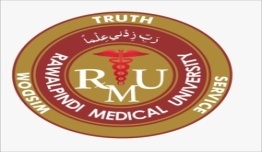 How To Access Digital Library
1. Go to the website of HEC National Digital Library.
2. On Home Page, click on the INSTITUTES.
3. A page will appear showing the universities from Public and Private Sector and other Institutes which have access to HEC National Digital Library HNDL.
4. Select your desired Institute.
5. A page will appear showing the resources of the institution
6. Journals and Researches will appear
7. You can find a Journal by clicking on JOURNALS AND DATABASE and enter a keyword to search for your desired journal.
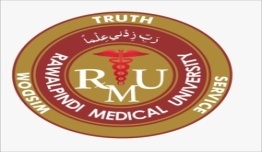 TEXT BOOKS & PRACTICAL NOTEBOOK:
Principles & Practice of Forensic Medicine.				
   by Nasib R. Awan

Parikh’s Textbook of Medical Jurisprudence, 			
    Forensic Medicine & Toxicology.	

Practical Manual Of Forensic Medicine 			
   & Toxicology
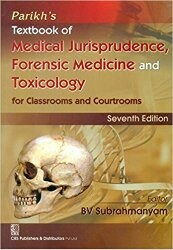 Thank you